NỘI DUNG
Bài trình bày có 5 phần
PHẦN THỨ NHẤT. Giới thiệu tập thể tác giả
PHẦN THỨ HAI. Cấu trúc sách.
PHẦN THỨ BA. Một số điểm mới trong SGK Toán 4 BÌNH MINH.
PHẦN THỨ TƯ. Bộ học liệu Toán 4.
PHẦN THỨ NĂM. Giới thiệu đôi điều về Bộ SGK Toán 1 Vì sự Bình đẳng, Toán 2 và Toán 3 Bình Minh.
PHẦN THỨ NHẤTTập thể tác giả
PGS.TS. Trần Diên Hiển (chủ biên)
2. PGS. TS. Đào Thái Lai
3. Th.s. Nguyễn Đình Khuê
4. TS. Phạm Thanh Tâm
5. TS. Nguyễn Thị Kiều Oanh
6. Th.s. Nguyễn Thúy Vân.
ĐỊNH HƯỚNG BIÊN SOẠN
Cố gắng khai thác những ưu điểm của SGK Toán 1, Toán 2, Toán 3 và Toán 4 đã và đang sử dụng ở Việt Nam, đồng thời khắc phục hạn chế trong các bộ sách đó. Tham khảo SGK một số nước.
Đảm bảo tính kế thừa, nhất quán về cấu trúc, cách tiếp cận và PP trình bày với Bộ SGK Toán 1,  Toán 2 Toán 3 Bình Minh của nhóm tác giả đã biên soạn: 
Về cấu trúc sách: cấu trúc theo chủ đề, trong chủ đề có các bài học 
Về cách tiếp cận.
Về hệ thống kí hiệu: các iterm, các logo, …
PHẦN THỨ HAICấu trúc sách
1. SGK Toán 4 gồm 2 tập:
 Tập 1 gồm 90 tiết học kì 1;
 Tập 2 gồm 85 tiết học kì 2. 
Nội dung 175 tiết bám sát chương trình (CT) môn Toán do Bộ GD&ĐT ban hành theo Thông tư số 32/2018/TT-BGDĐT ngày 26/12/2018
2.  Các chủ đề
Lấy mạch “Số và phép tính” làm trung tâm, SGK Toán 4 được phân chia thành 6 chủ đề:
  Chủ đề 1. Ôn tập và bổ sung
  Chủ đề 2. Số tự nhiên có nhiều chữ số
  Chủ đề 3. Các phép tính với số tự nhiên
  Chủ đề 4. Phân số và so sánh phân số
  Chủ đề 5. Các phép tính về phân số
  Chủ đề 6. Ôn tập cuối năm
Các nội dung về “Hình học và đo lường”, “Yếu tố thống kê và xác suất” và “Trải nghiệm Toán học” được tích hợp trong các chủ đề trên (phù hợp với kĩ năng tính toán trong mỗi vòng số).
3. SGK biên soạn theo từng tiết:
Mỗi bài thực hiện trong 1 tiết (có thể là tiết dạy kiến thức mới, tiết luyện tập hoặc ôn tập). 
Sau mỗi “nhóm bài” có tiết LUYỆN TẬP CHUNG
Sau mỗi chủ đề có tiết ÔN TẬP  CHỦ ĐỀ
Giữa mỗi học kì có tiết ÔN TẬP GIỮA HỌC KÌ
 Cuối mỗi học kì có các tiết ÔN TẬP CUỐI HỌC KÌ (theo từng chủ đề).
PHẦN THỨ BA. Một số điểm mới trong SGK Toán 4 BÌNH MINH
Mới về nội dung 
1. Bài toán liên quan đến rút về đơn vị (chuyển từ lớp 3 lên)
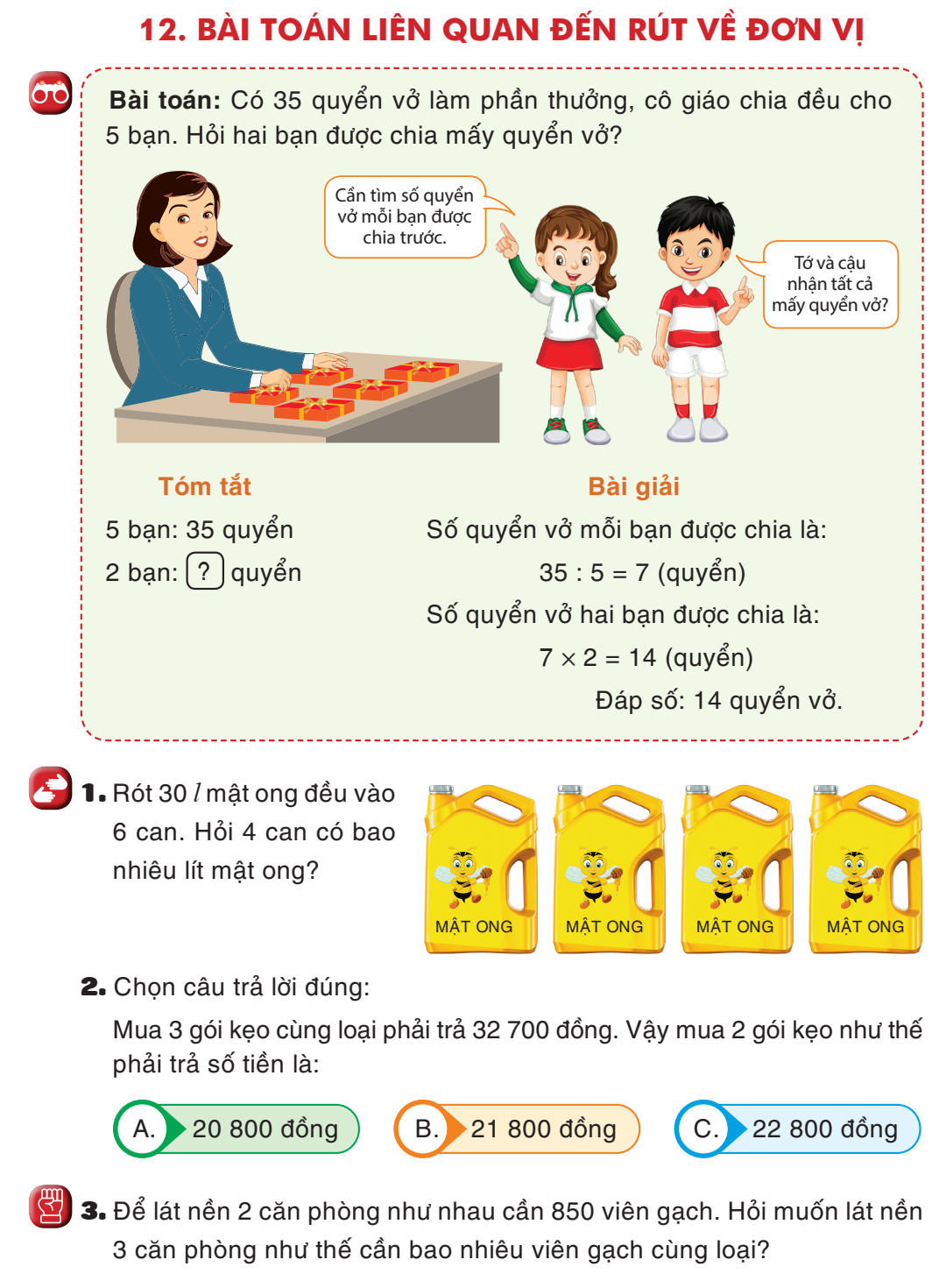 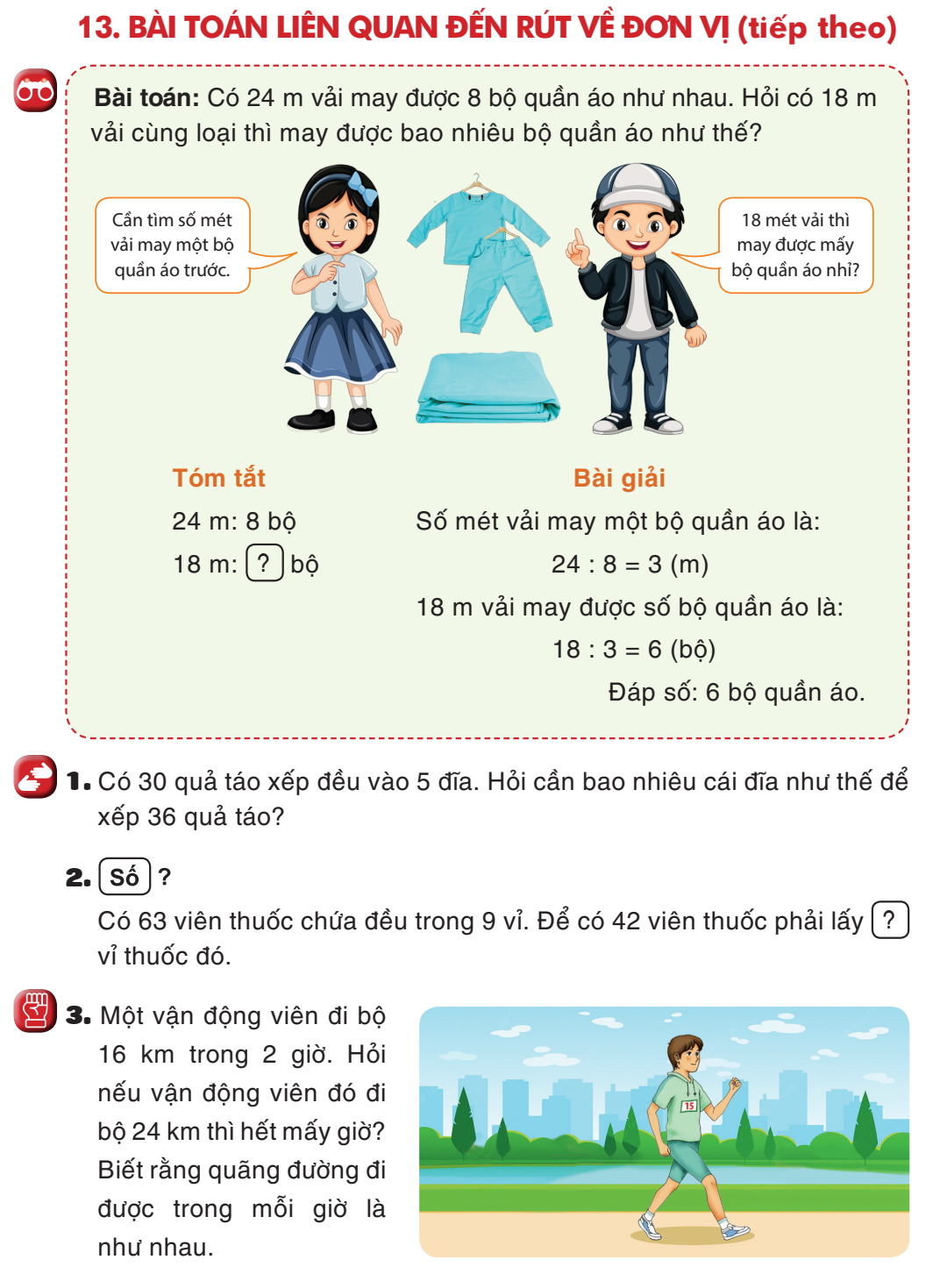 2. Làm tròn số
3. Đo góc
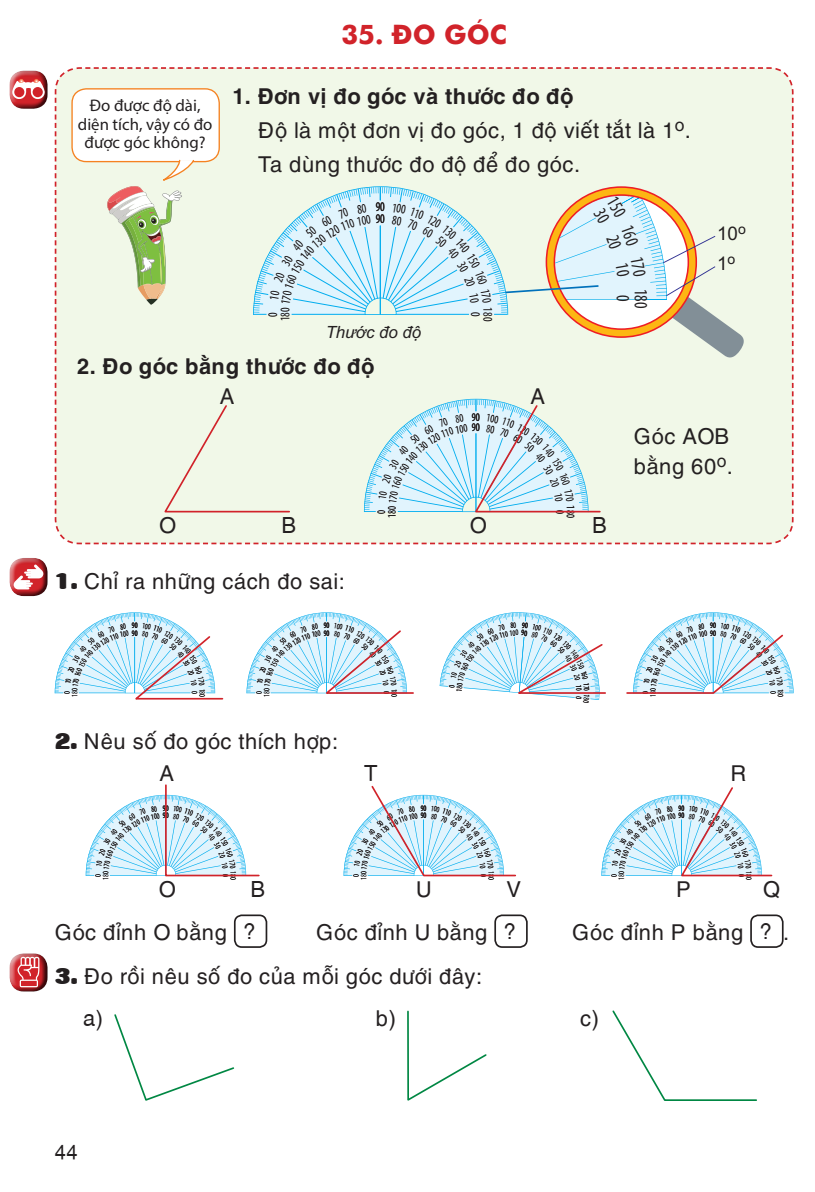 4. Ước lượng kết quả của phép tính
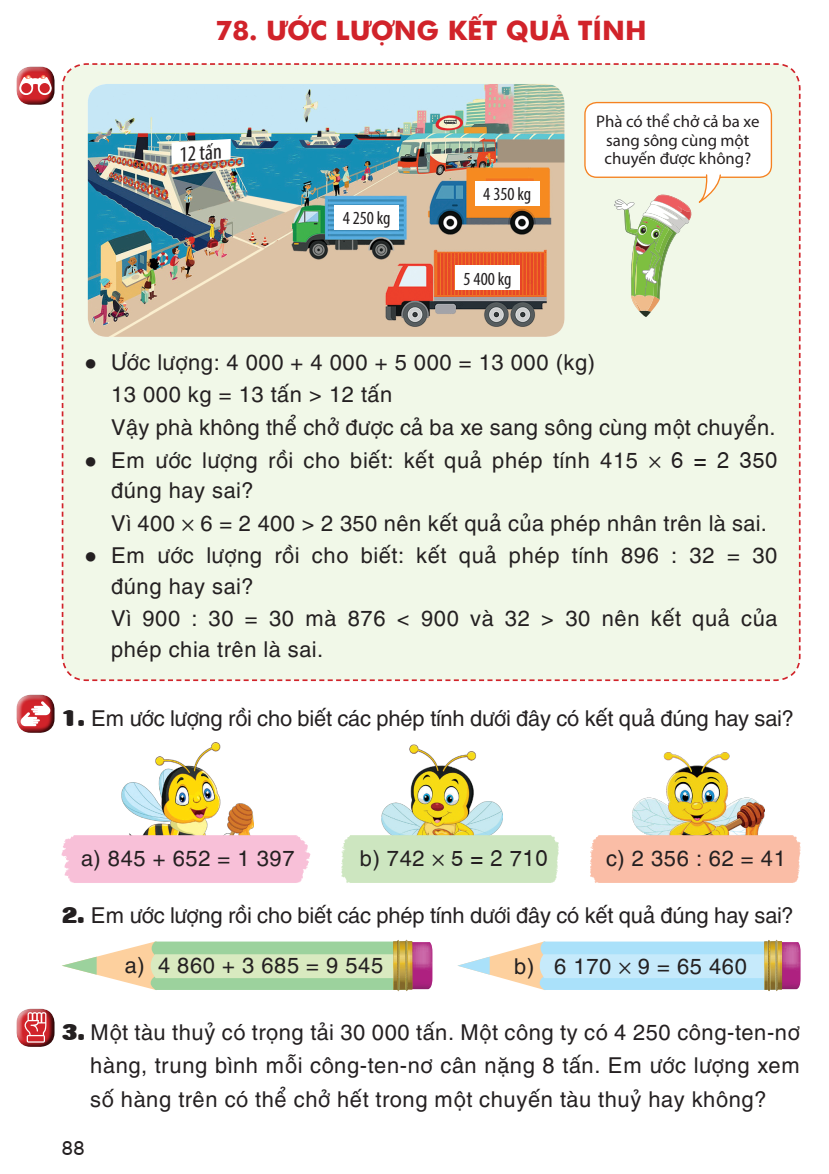 5. Dãy số liệu thống kê
6. Yếu tố xác suất
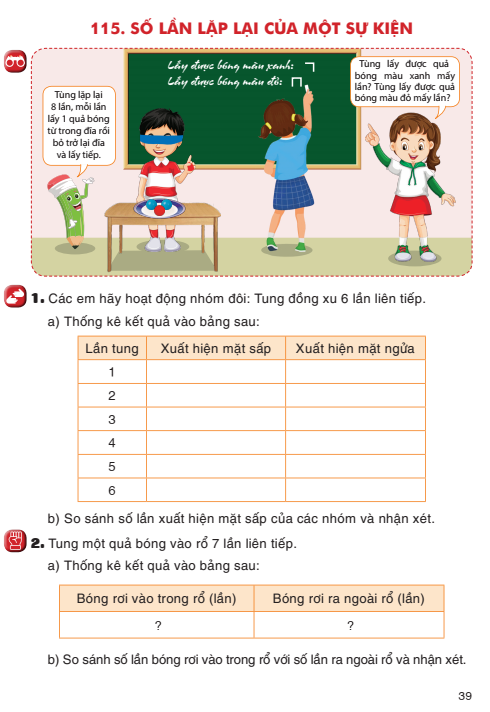 7. Hoạt động trải nghiệmThông qua HĐTN để HS:
Khám phá kiến thức mới hoặc phát triển các kĩ năng toán học
Hình thành các bước vẽ đường thẳng vuông góc:
Rèn kĩ năng làm tròn số
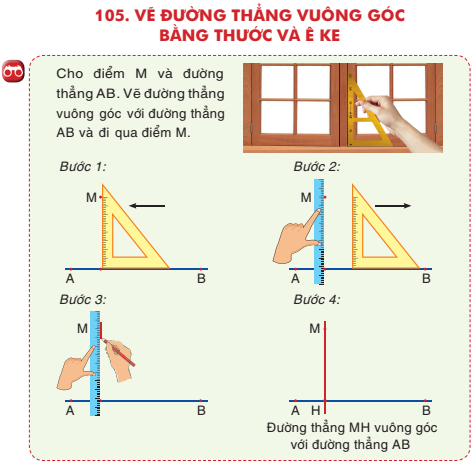 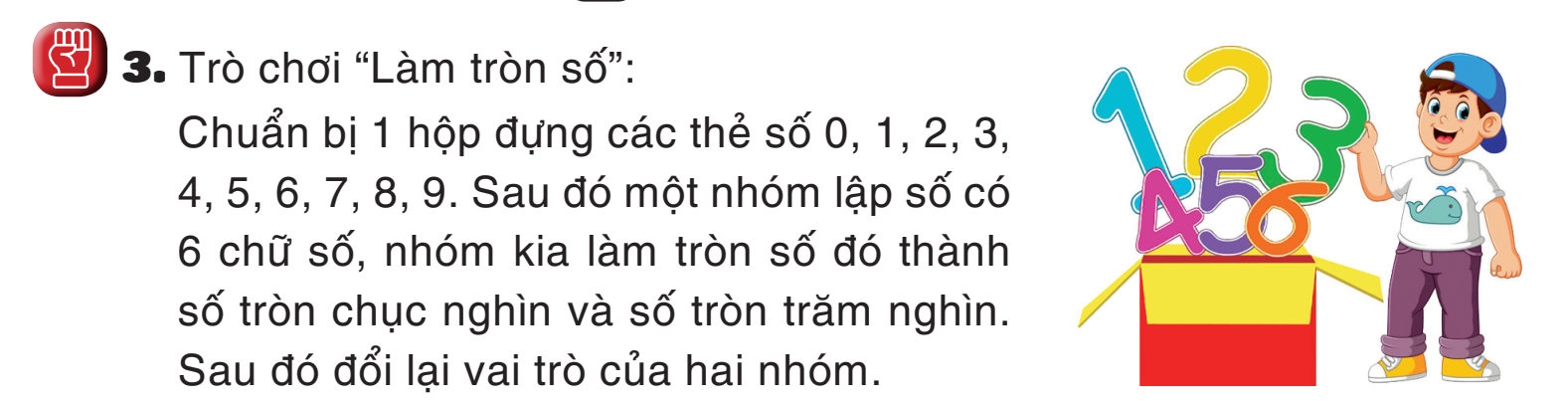 Rèn kĩ năng so sánh số
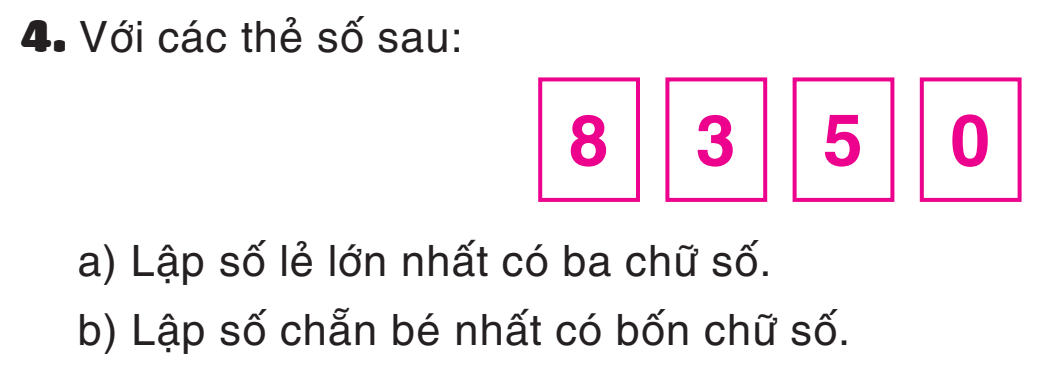 Phát hiện cơ hội vận dụng kiến thức bài học để xử lí những tình huống gặp trong cuộc sốngTác giả đã thiết kế 5 tiết về HĐTN toán họcchẳng hạn:
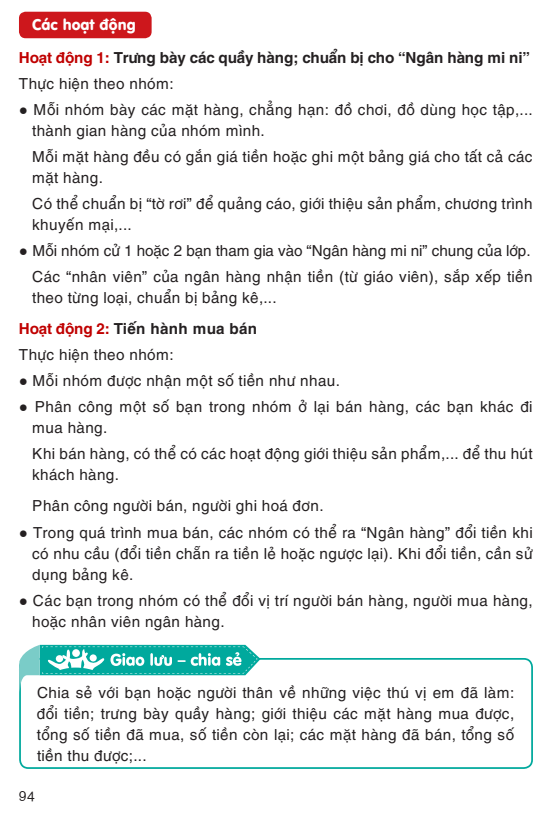 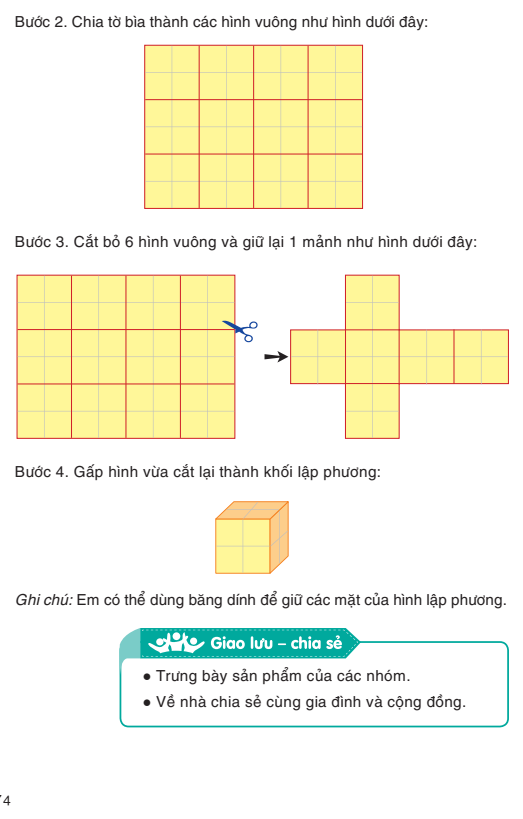 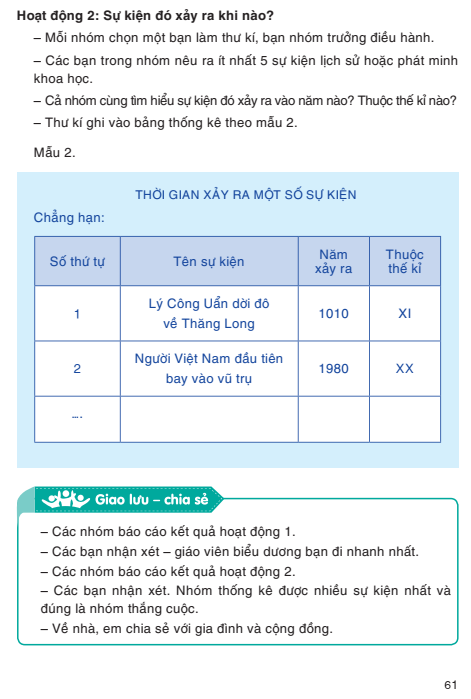 8. Giảm tải
Bộ sách thiết kế theo cấu trúc thống nhất:
Mỗi tiết lý thuyết: 
Phần bài mới 
+ 3 bài tập
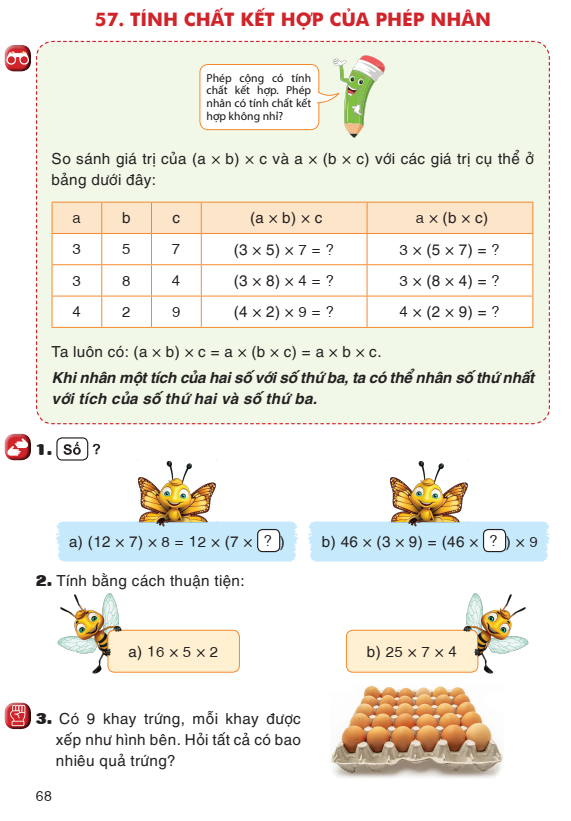 Mỗi tiết luyện tập:
4 bài tập
Mỗi tiết ôn tập (Luyện tập chung, Ôn tập chủ đề, Ôn tập cuối kì): 5 bài tập
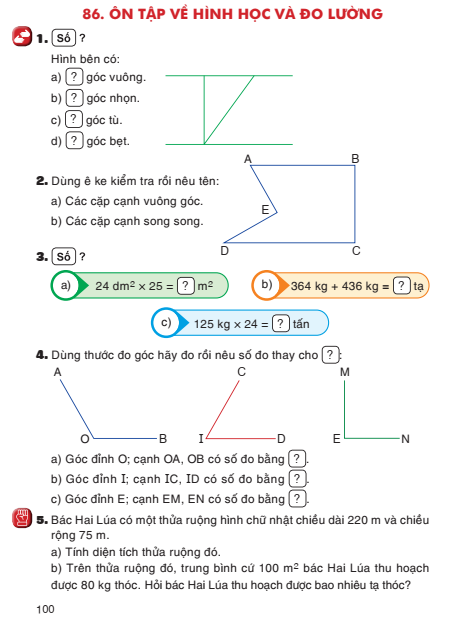 B. Mới về phương pháp
Cách tiếp cận để hình thành các khái niệm, tính chất, …: đi từ hình ảnh hoặc tình huống trong thực tế cuộc sống dẫn HS đến với nội dung trong bài học
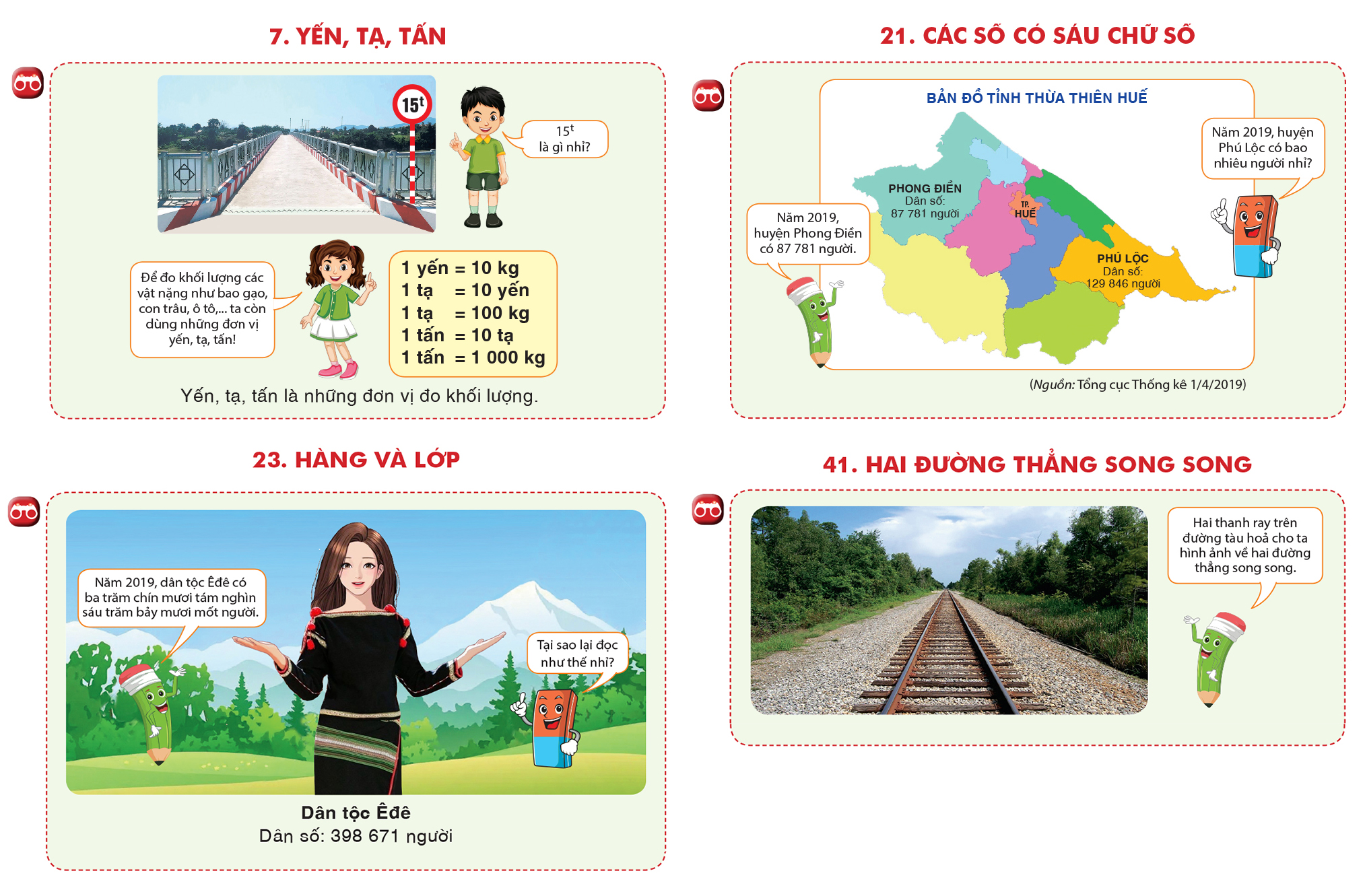 2. Tái hiện kiến thức đã biết làm cầu nối dẫn HS vào bài mới
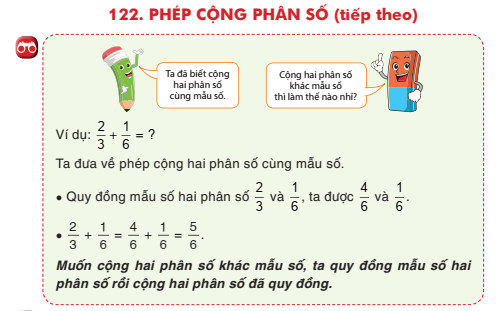 3. Logic phát triển năng lực: Học xong bài này em làm được gì trong cuộc sống?Bắt đầu từ tình huống trong thực tế  bài học  trang bị kiến thức và kĩ năng trong bài học  vận dụng kiến thức kĩ năng đã biết để xử lí tình huống trong cuộc sống.
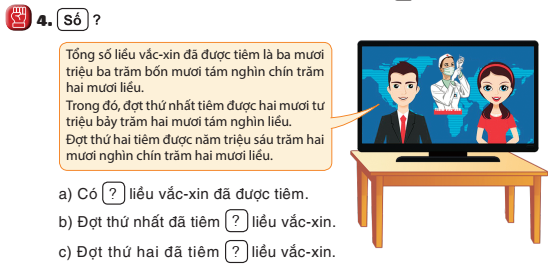 4. Kĩ thuật thực hành phép chia cho số có hai chữ số
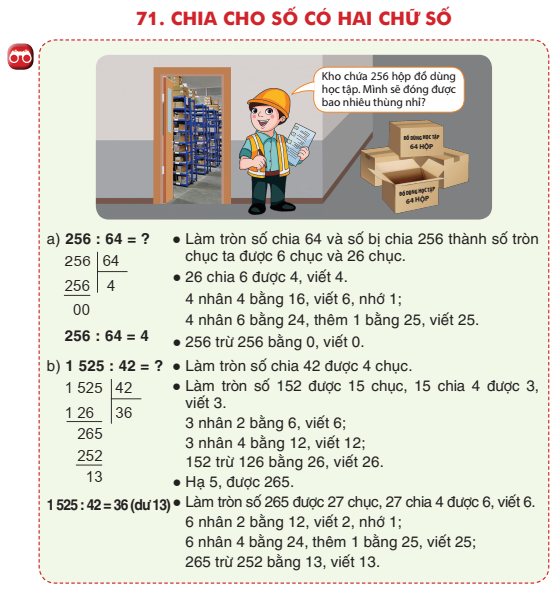 Dùng kĩ thuật làm tròn số để đưa các phép chia cho số có hai chữ số về phép chia cho số có 1 chữ số  khắc phục khó khăn HS thường gặp.
5. Hình thành quy tắc nhân hai phân số
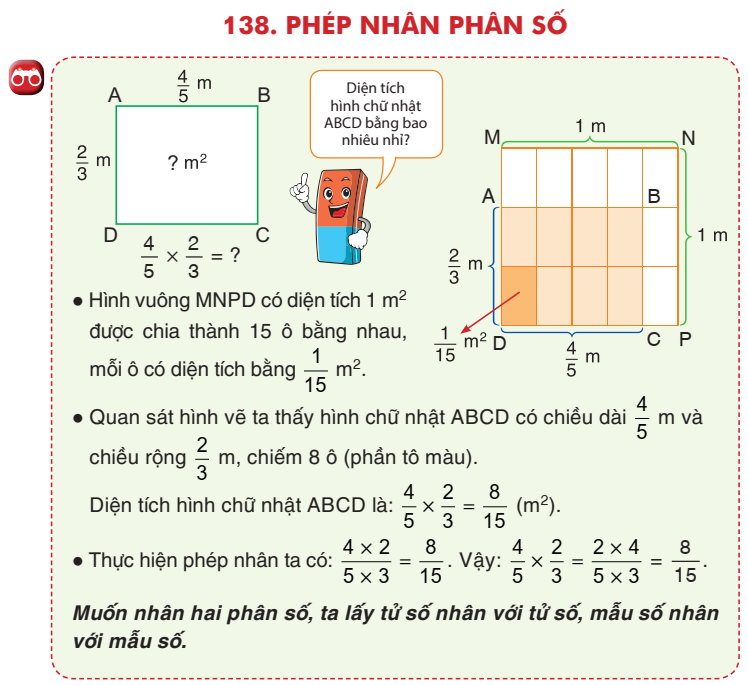 Bằng cách phân tích trên hình ảnh trực quan, dẫn dắt HS tìm ra quy tắc nhân hai phân số, tránh sự áp đặt
6. Hình thành quy tắc chia hai phân số
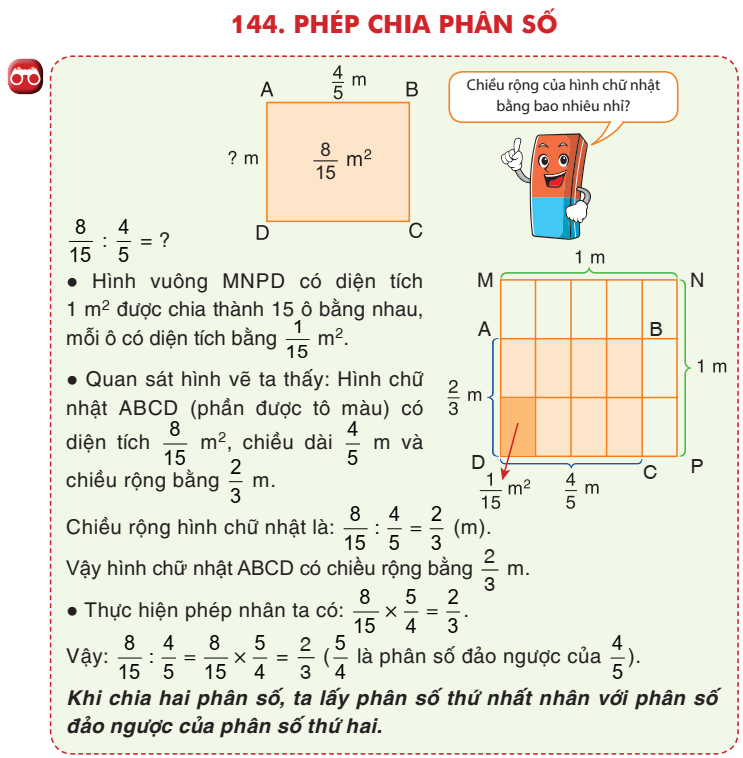 Bằng cách phân tích trên hình ảnh trực quan, dẫn dắt HS tìm ra quy tắc chia hai phân số, tránh sự áp đặt
7. Tích hợp GD môi trường, thể thao, quyền trẻ em, quan tâm người khuyết tật:
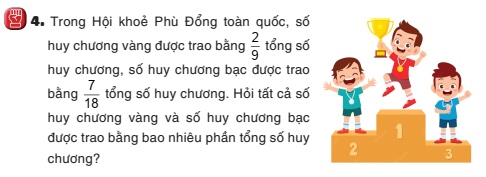 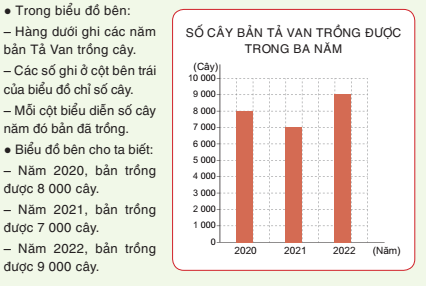 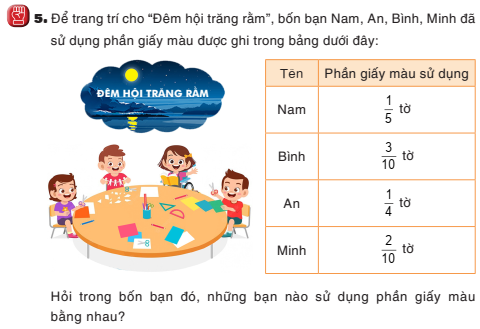 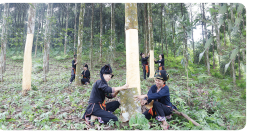 8. Sử dụng hệ thống bóng nói, bóng nghĩ:
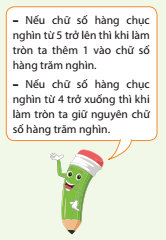 a) Để nêu tình huống có vấn đề
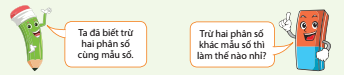 b) Chốt lại quy tắc thực hành tính toán
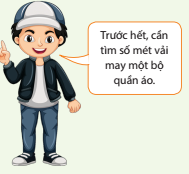 c) Gợi ý các bước trong quy trình tính toán
d) Cung cấp các dữ liệu cho bài toán
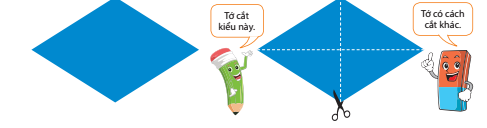 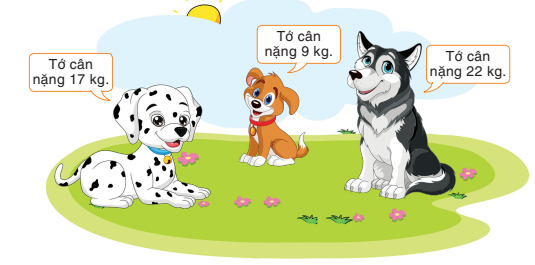 9. Gợi ý một số trò chơi để học toán
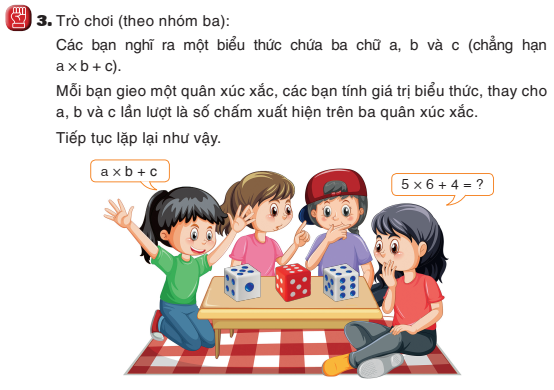 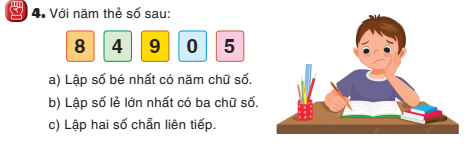 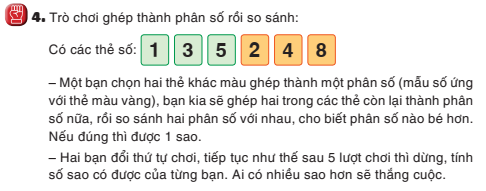 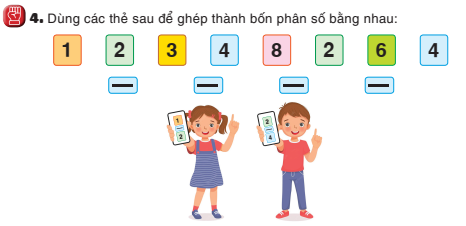 C. Mới về hình thức
Hình ảnh các dân tộc,
      các vùng miền:
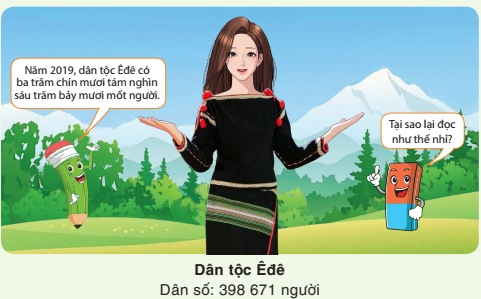 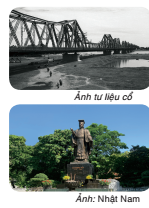 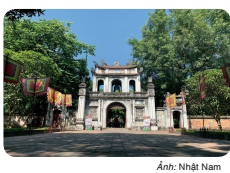 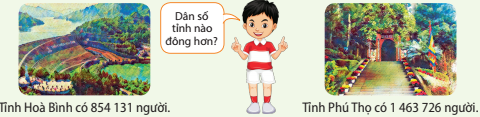 2. Phối hợp giữa kênh chữ và kênh hình: Tăng hình ảnh minh họa, giảm thiểu kênh chữ.
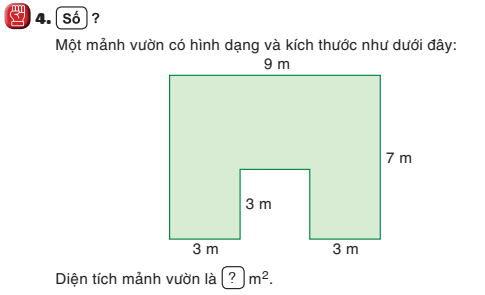 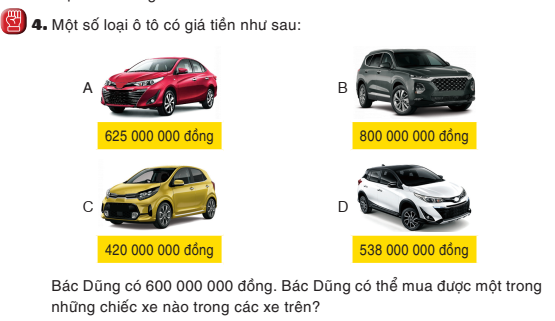 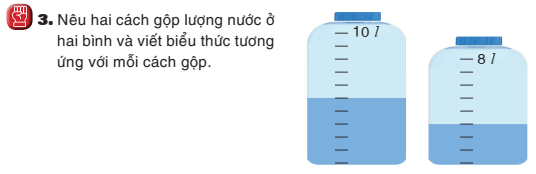 3. Hệ thống Logo cho các hoạt động: Khám phá, Thực hành - Luyện tập và Vận dụng.
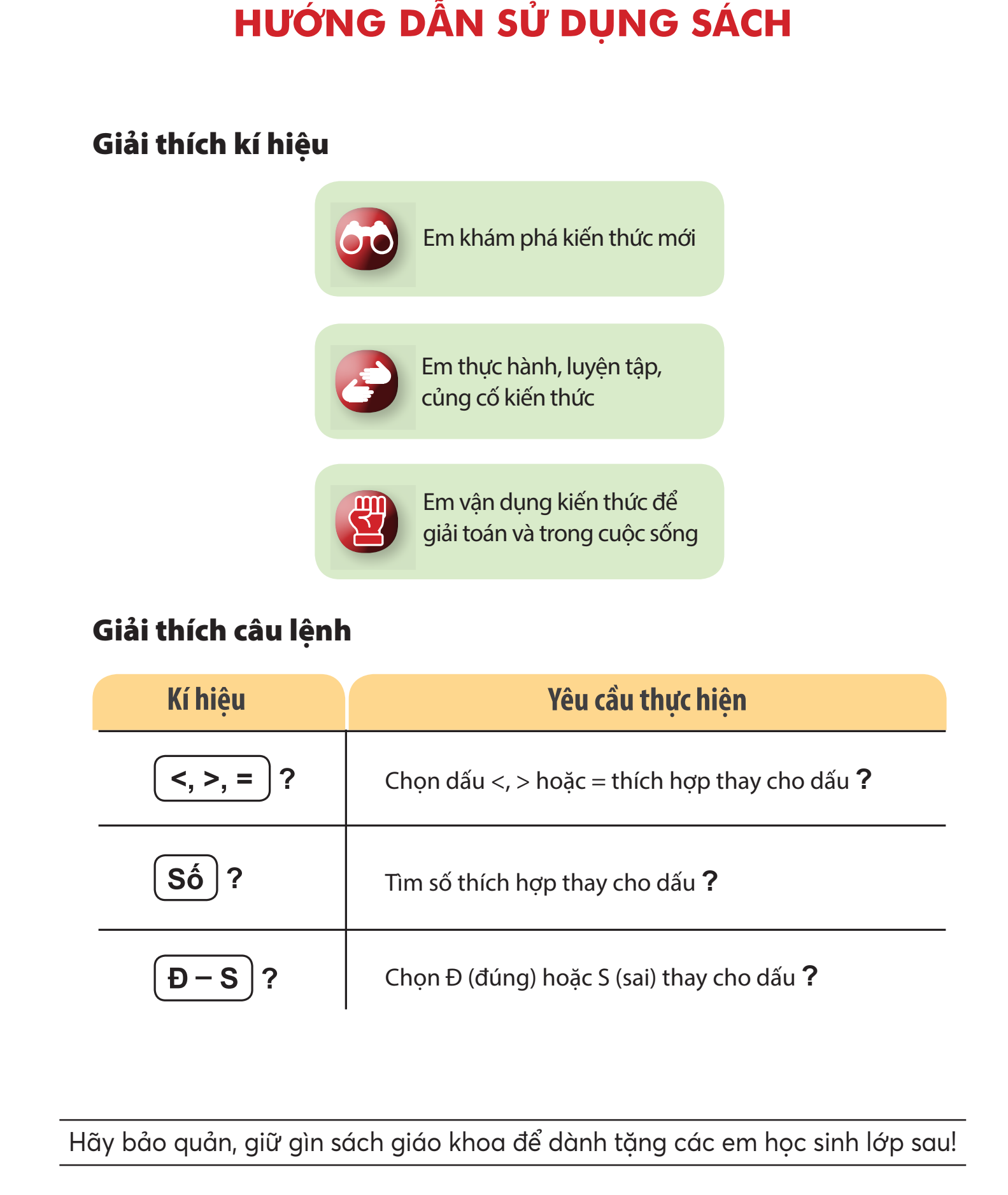 1. Sách giáo khoa Toán 4
2. Vở thực hành Toán 4
Bộ học liệu Toán 4
3. Sách Hướng dẫn dạy học       Toán 4
4. Bộ đồ dùng dạy học
 Toán 4
PHẦN THỨ TƯBỘ HỌC LIỆU TOÁN 4 BÌNH MINH
2. VỞ THỰC HÀNH TOÁN 4
Vì SGK được thiết kế đáp ứng yêu cầu của Bộ GD&ĐT: KHÔNG TẠO CƠ HỘI CHO HS VIẾT VÀO SGK nên chúng tôi thiết kế VỞ THỰC HÀNH TOÁN 4 theo yêu cầu:
Nội dung gồm các bài tập của các tiết học trong SGK.
Chuyển dạng các bài tập để HS làm bài trực tiếp vào VTH: các bài trắc nghiệm hoặc để chỗ cho HS làm bài, đối với các bài tự luận.
HS dùng VTH thay cho vở ghi bài môn Toán
GV dùng VTH thay cho việc thiết kế PHIẾU BÀI TẬP
3. HD DẠY HỌC (SGV) TOÁN 4
Nội dung sách gồm hai phần:
Tổng quan về CT môn Toán lớp 4
Hướng dẫn dạy học các tiết trong SGK: 
Các tác giả HD dạy học theo từng bài học;
Mỗi bài các tác giả đưa ra một số sự lựa chọn: cho vùng có điều kiện và vùng khó khăn
Các HĐ dạy học trong mỗi tiết được trình bày thống nhất, gồm: Khởi động (mở đầu), Khám phá, Thực hành – Luyện tập, Vận dụng và Củng cố.
4. BỘ ĐỒ DÙNG DẠY HỌC TOÁN 4
Bộ ĐDDH Toán 4 gồm hai phần:
ĐDDH ảo: gồm các slide trình chiếu, các video phục vụ các tiết dạy (có thể download trên trang web của công ty, hoặc trong nhóm ZALO “Sách Toán Bình Minh” – là diễn đàn của GV trao đổi kinh nghiệm khi dạy học theo SGK Toán 4 Bình Minh)
Các vật thật: dùng chung bộ ĐDDH của Bộ.
SGK Toán 4
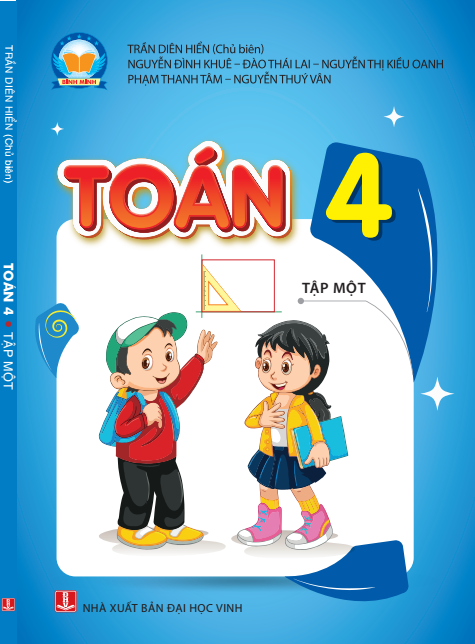 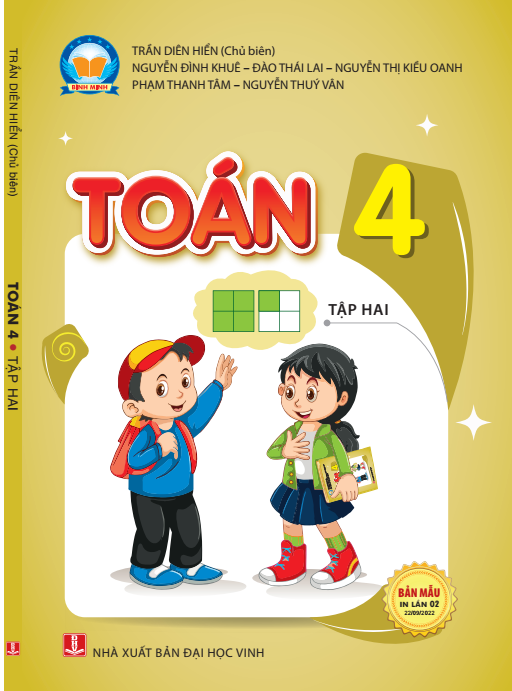 XIN TRÂN TRỌNG CẢM ƠN!
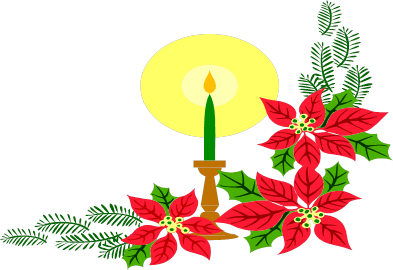